Lokalizácia prestupných uzlov medzi MHD a VHD v mestách
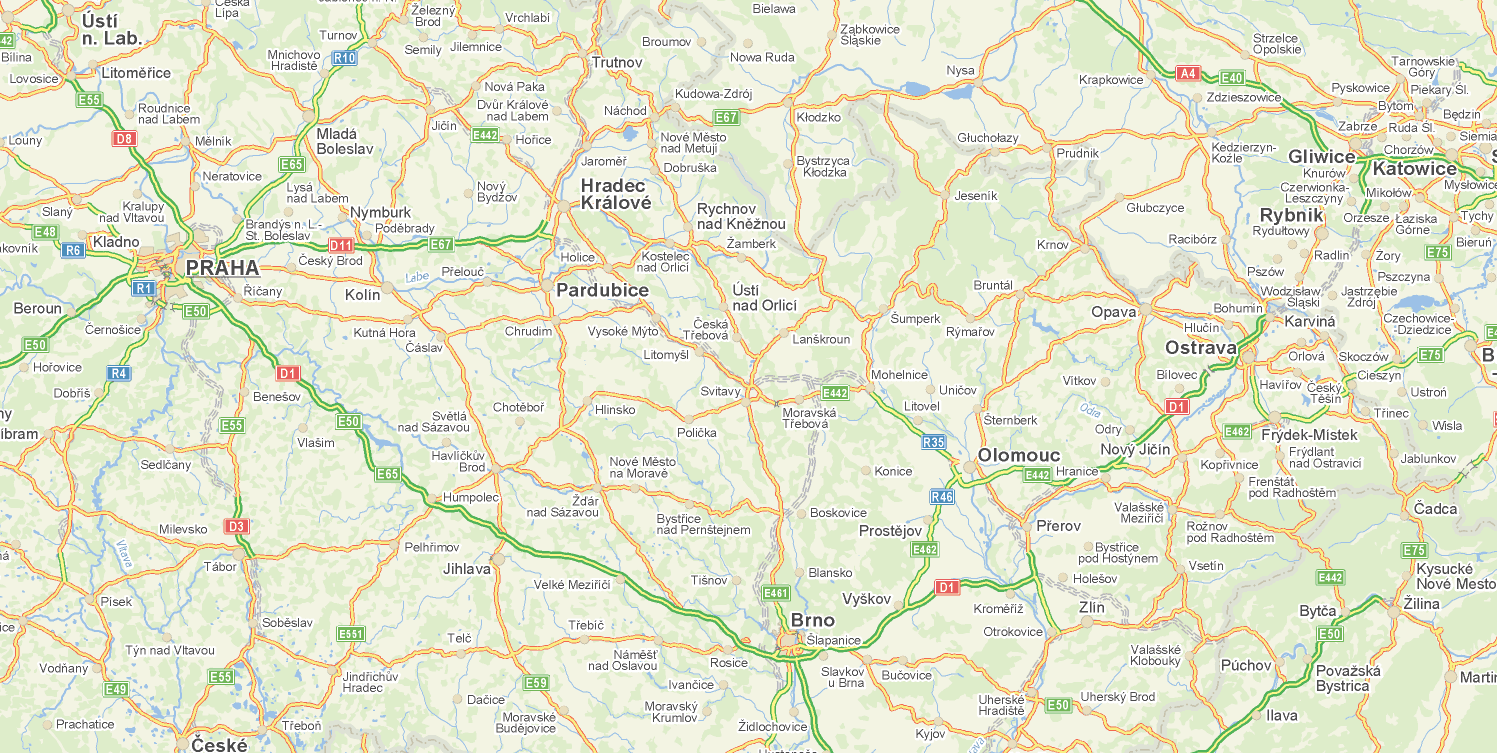 GISáček 2011
Alexandra Jarná
Inštitút Geoinformatiky
GB3GIS01
2010/2011
Vedúci projektu: Ing Igor IVAN, Ph.D.
CIELE A ÚLOHY PROJEKTU
ÚLOHY:
1. Kombinácie  štart - cieľ
2. Ručné vyhľadanie
3. Vyhodnotenie
4. Automatizované vyhľadávanie
5. Porovnanie dostupnosti
lokalizácia prestupných uzlov-prestup medzi mestskou hromadnou dopravou (MHD) a verejnou hromadnou dopravou (VHD) vo vybraných mestách:
 Praha
 Brno 
 Ostrava
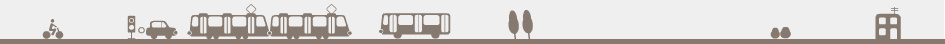 PRAKTICKÉ  VYUŽITIE
PROJEKT
VÝZNAM
spracovanie v rámci projektu : Implementácie nástrojov priestorovej analýzy trhu práce v činnosti úradov práce pro MPSV ČR
pri hľadaní voľných pracovných miest občanom
vyhľadávanie pracovných miest na základe rôznych požiadavok (vzdelanie, vek, pohlavie,...)
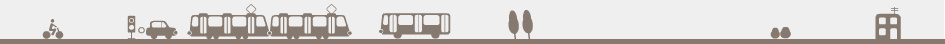 METODIKA PRÁCE
VÝBER POČIATOČNÝCH ZASTÁVOK MHD
VÝBER CIEĽOVÝCH ZASTÁVOK
zoznam jednotlivých zastávok v mestách
Hawth's analytický nástroj pre ArcGIS
štatistika – tabuľka početnosti dochádzky do zamestnania a školy za roky 1980, 1991 a 2001 v jednotlivých obciach 
výber 10 miest - početnosť
rozmiestnené rovnomerne okolo centra; neprekrývanie, či susedenie
PODMIENKY
trvanie do 90 min
maximálne 5 prestupov
100km vzdušná
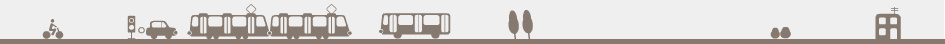 DOPRAVA PRAHA
mestská verejná doprava zapojená do pražskej integrovanej dopravy PID
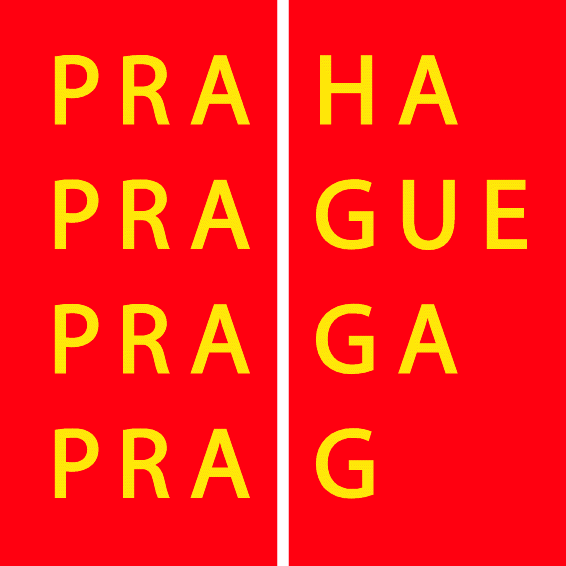 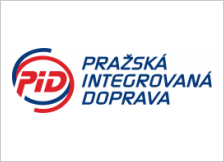 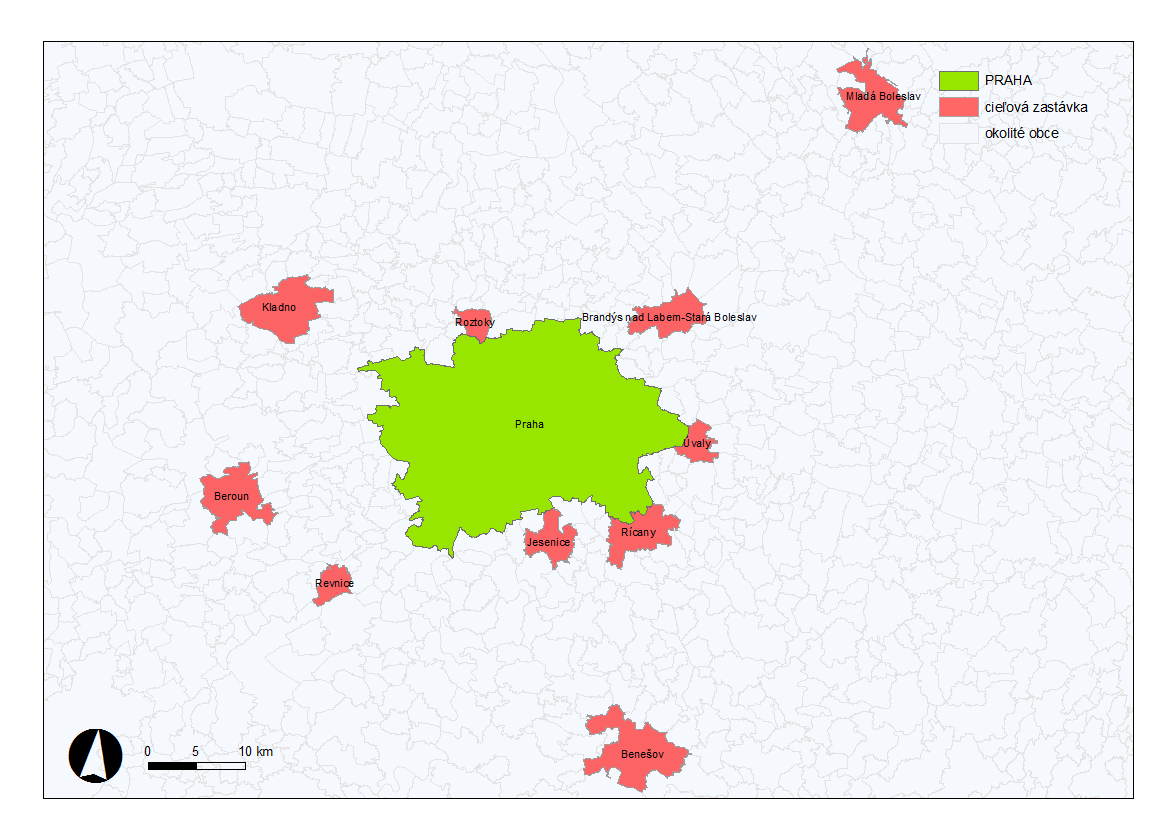 *zdroj:  http://www.mmr-vyzkum.cz/INFOBANKA/DownloadFile/38698.aspx
DOPRAVA BRNO
MHD zapojená do Integrovaného dopravného systému Jihomoravského kraje IDS JMK
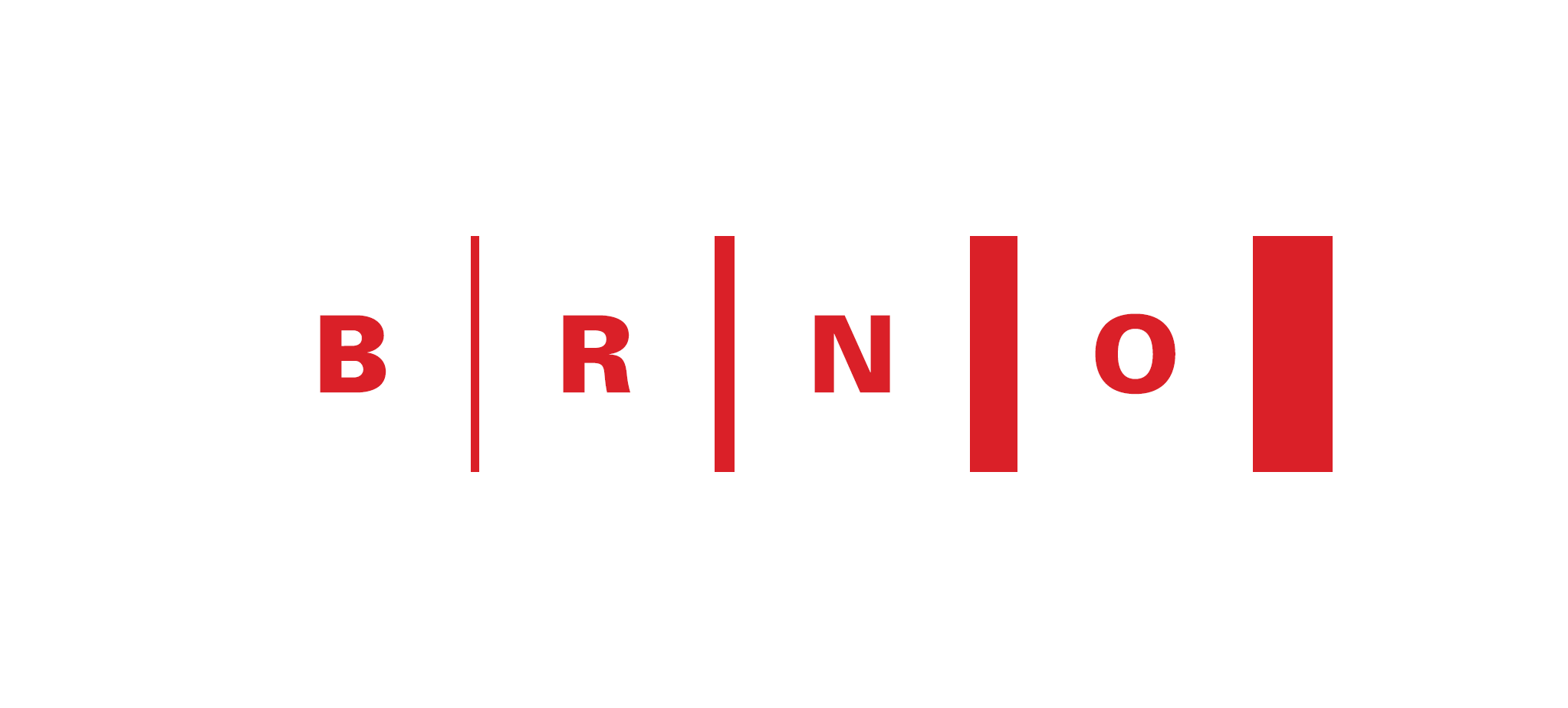 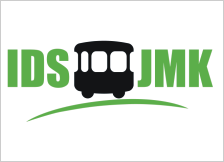 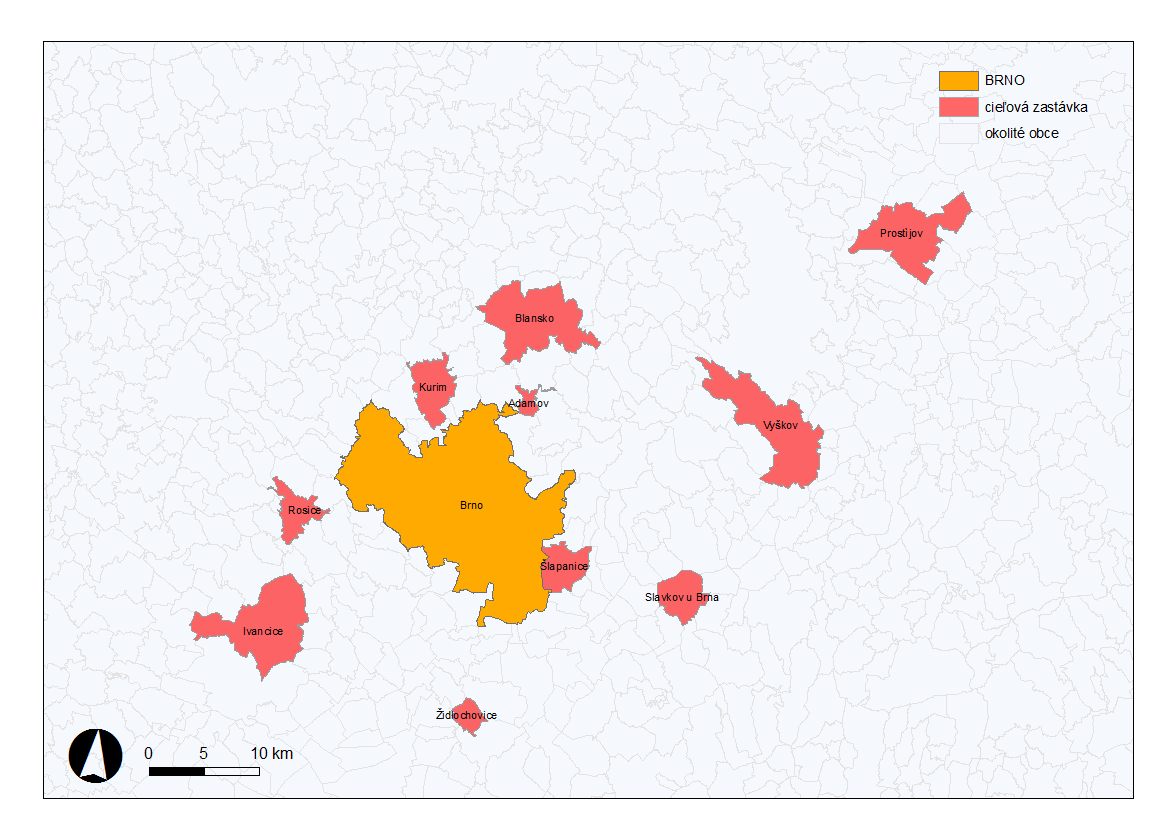 *zdroj: http://www.mmr-vyzkum.cz/INFOBANKA/DownloadFile/38698.aspx
DOPRAVA OSTRAVA
MHD zapojená do regionálneho integrovaného dopravného systému ODIS
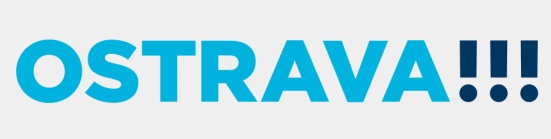 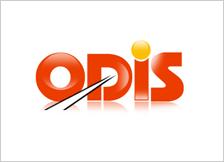 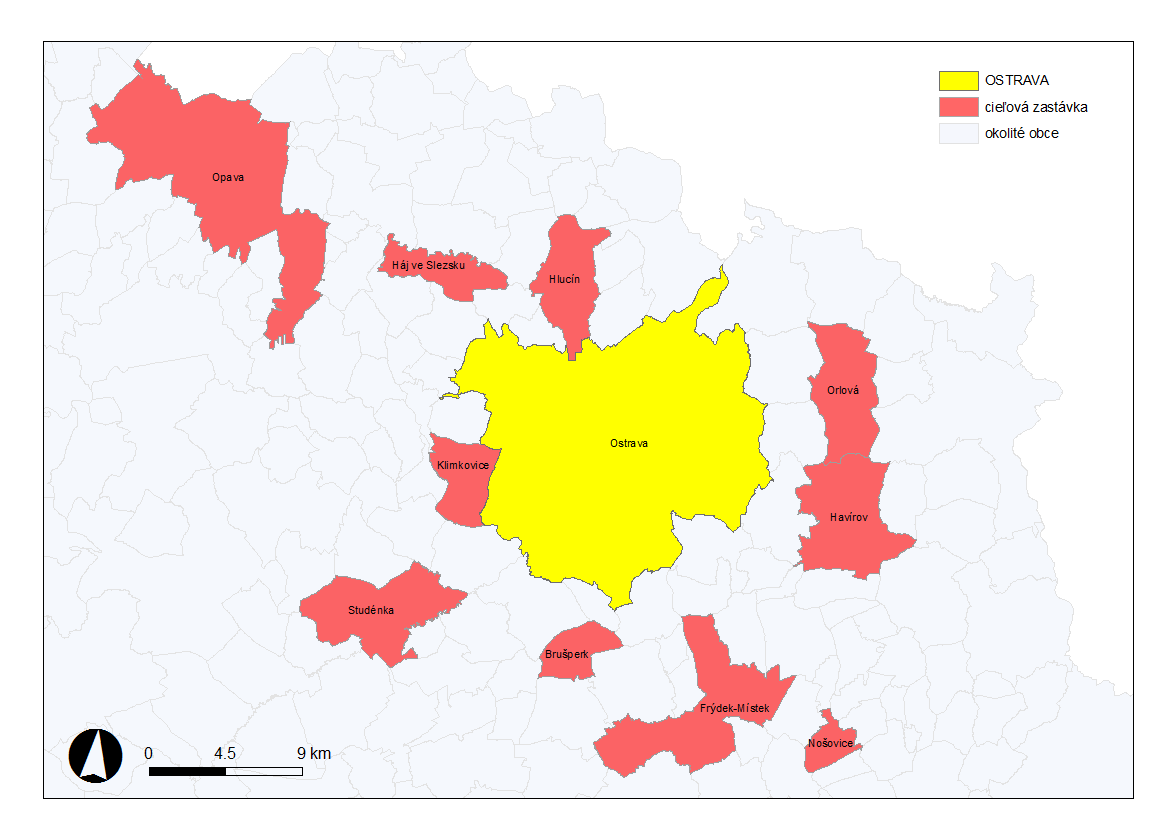 *zdroj: http://www.mmr-vyzkum.cz/INFOBANKA/DownloadFile/38698.aspx
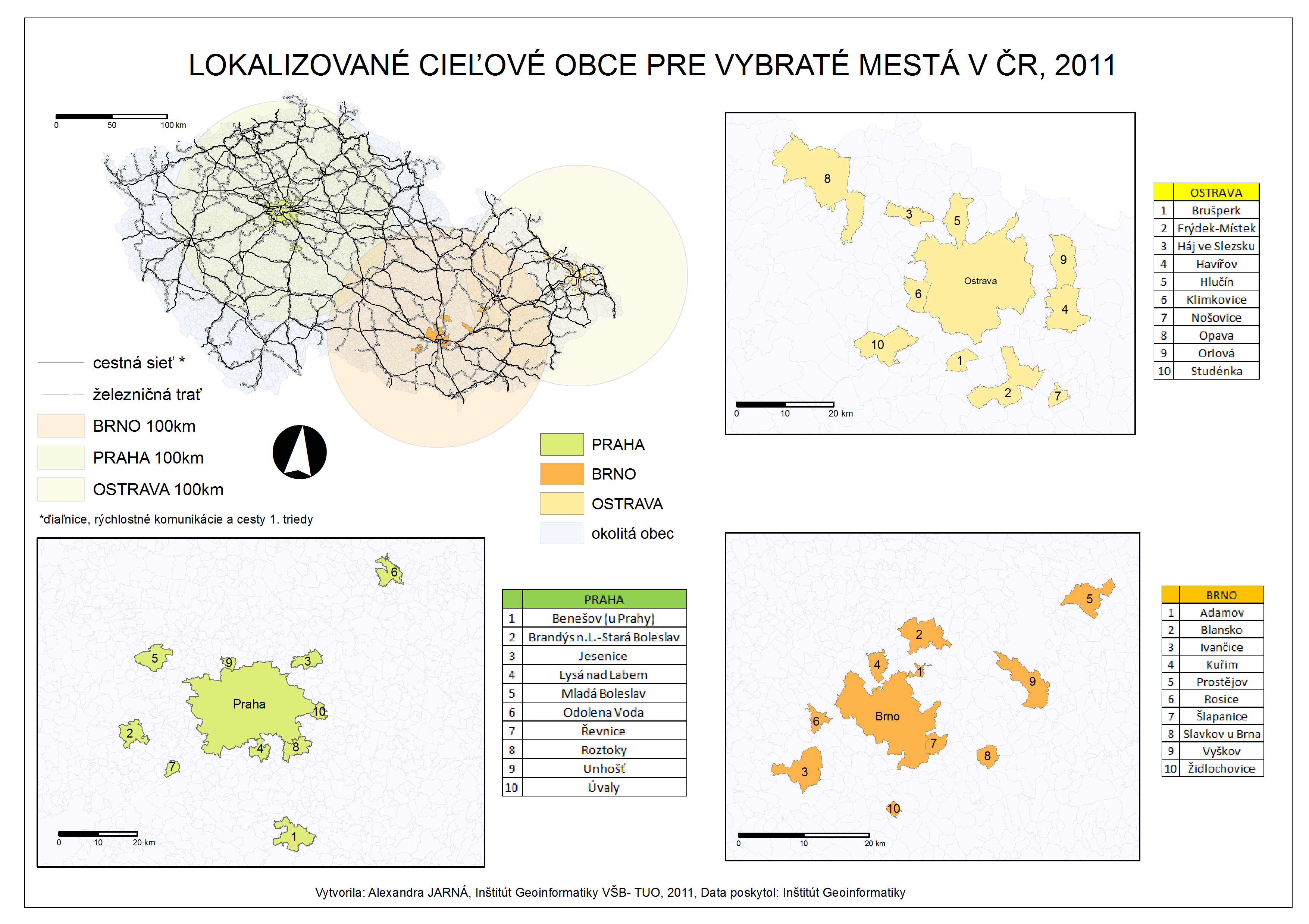 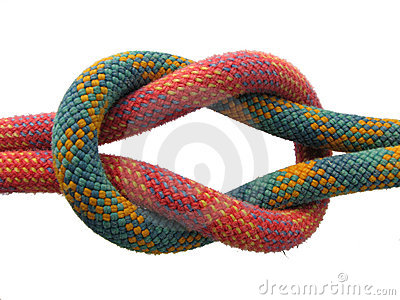 PRESTUPNÉ UZLY
miesto prestupu z jedného dopravného prostriedku na iný dopravný prostriedok
efektívny
zrýchľujúci
Výber:
podľa frekvencií využitia 10 vrátane a viac
PRAHA: 27
BRNO: 14
OSTRAVA: 19
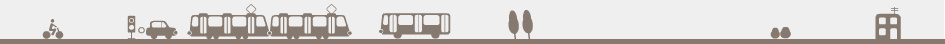 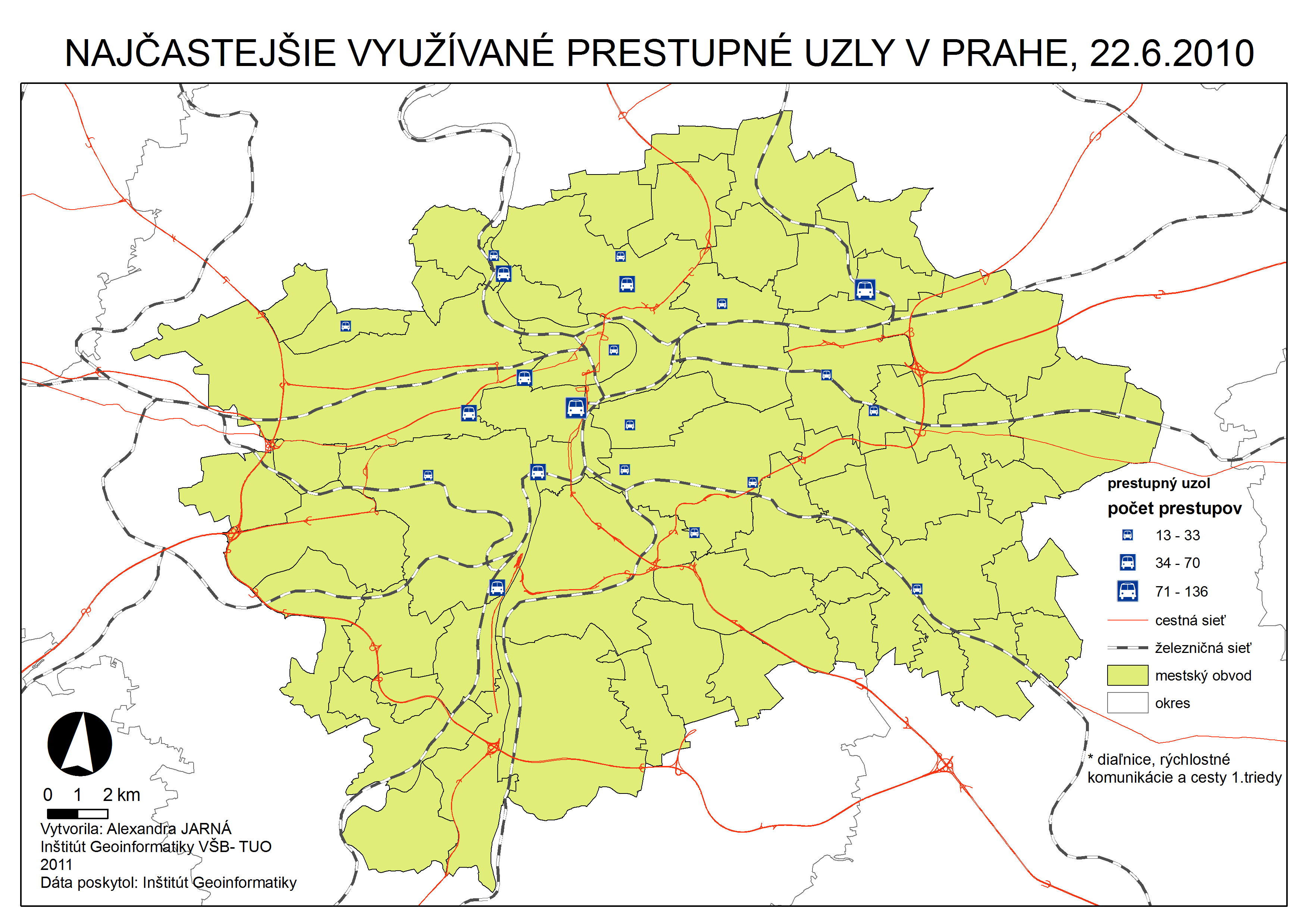 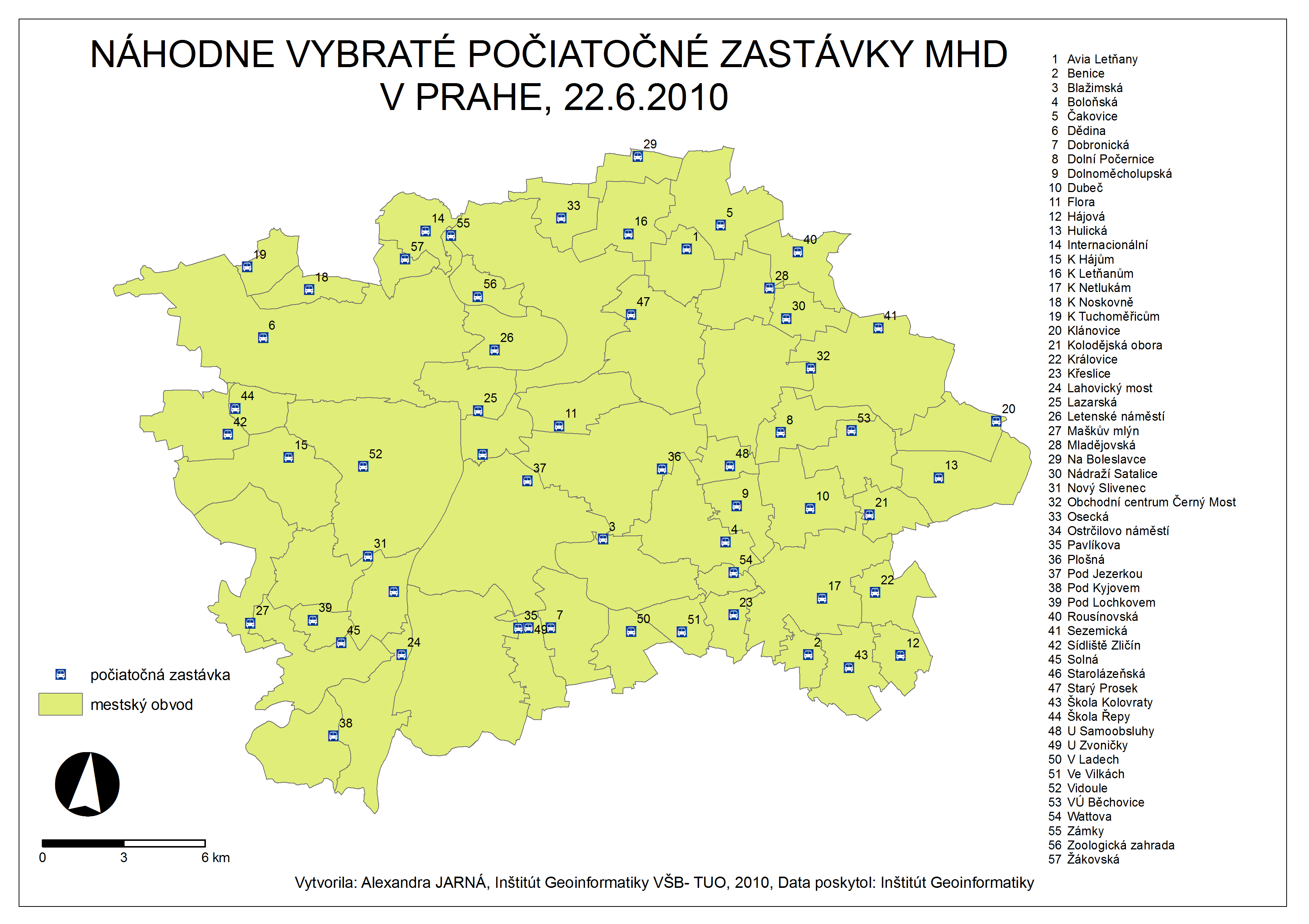 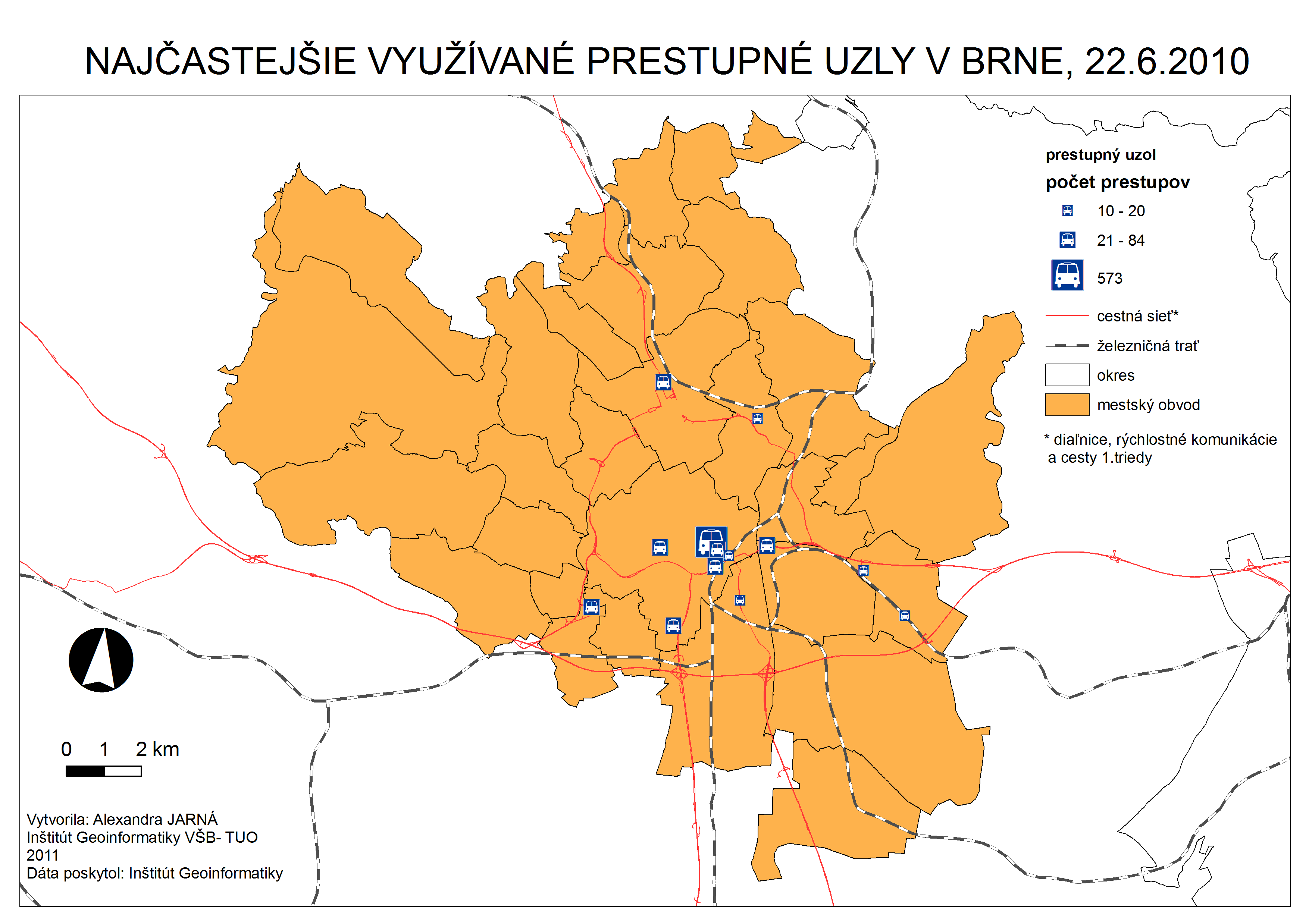 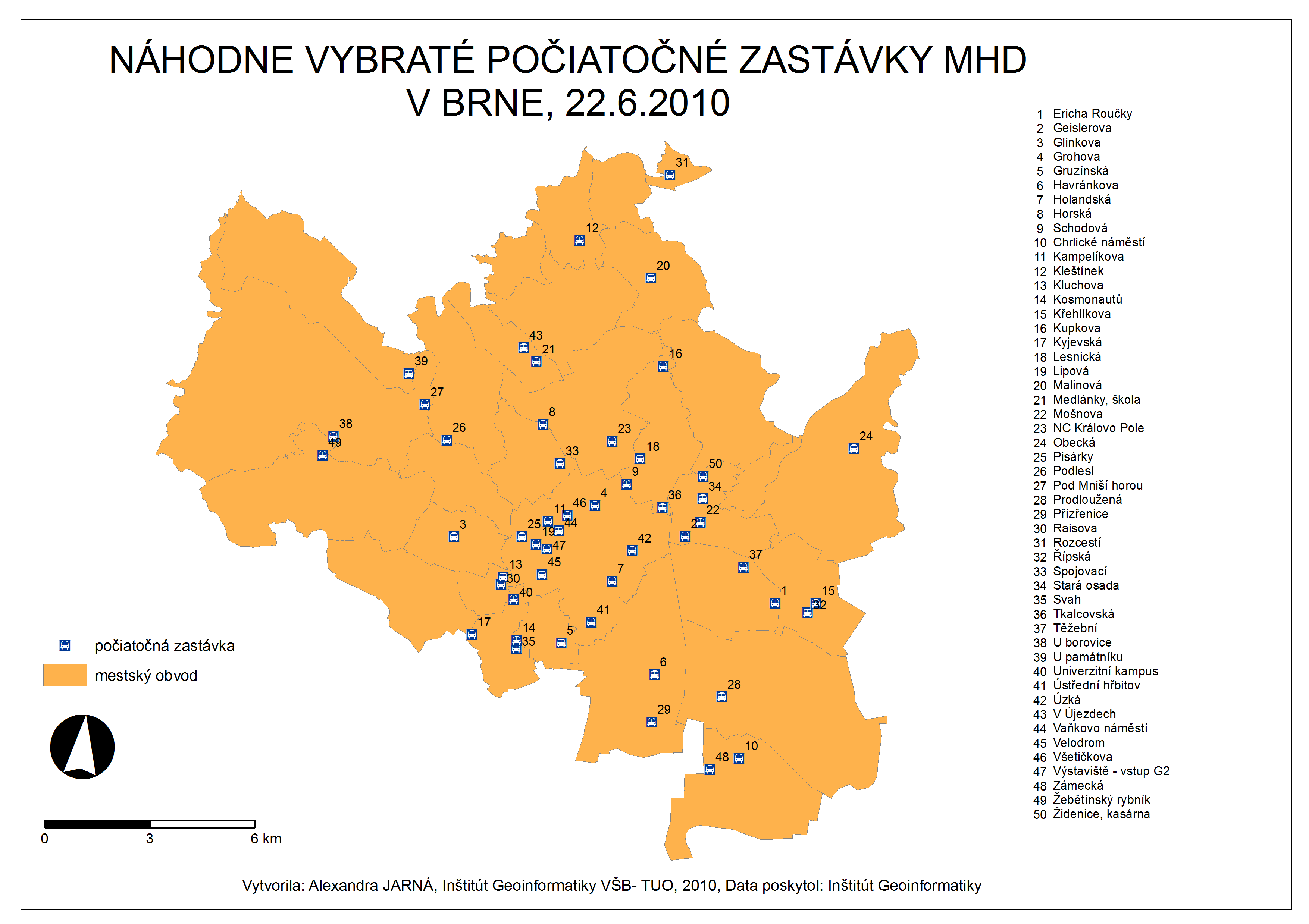 POSTUP PRÁCE
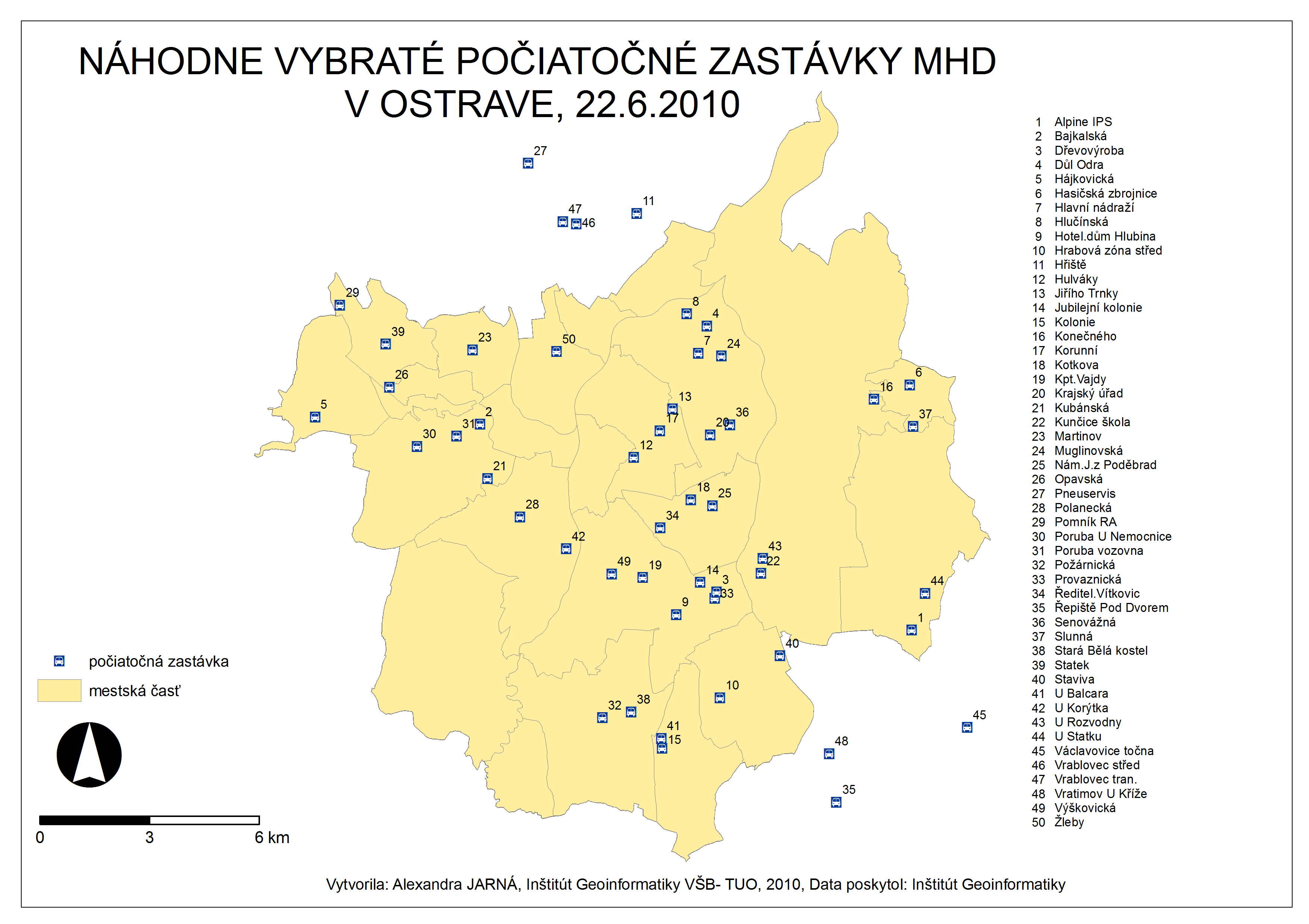 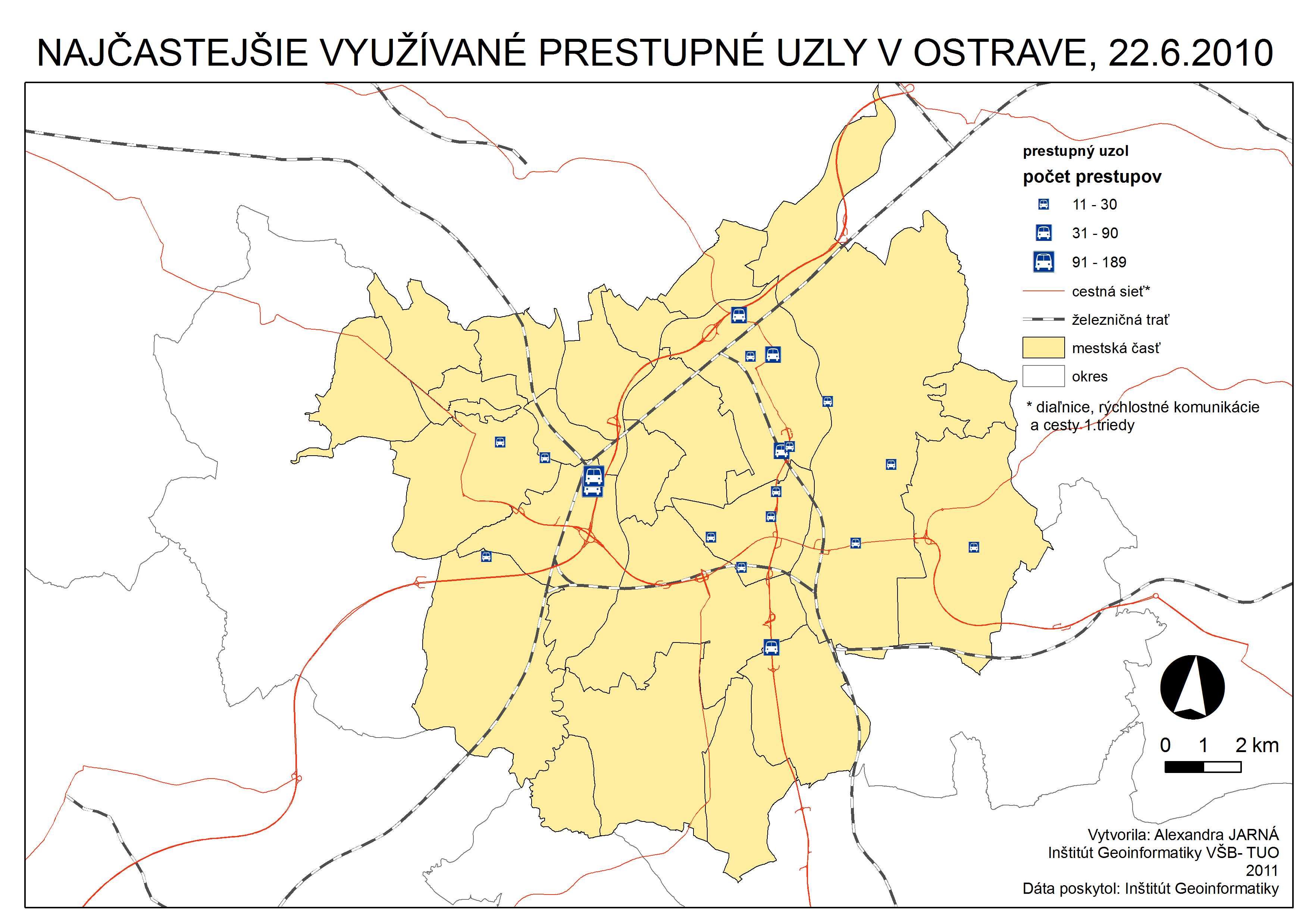 POSTUP PRÁCE
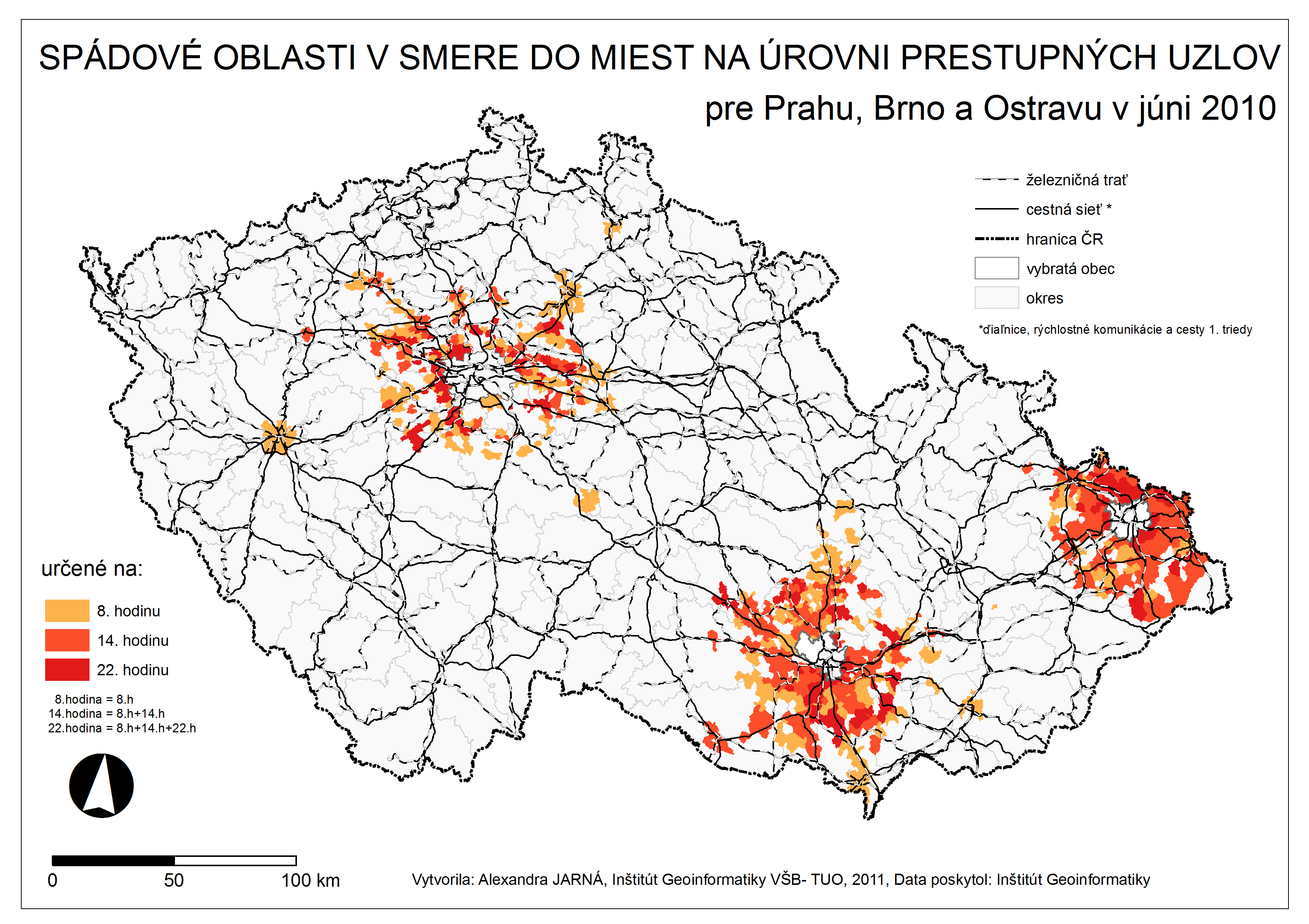 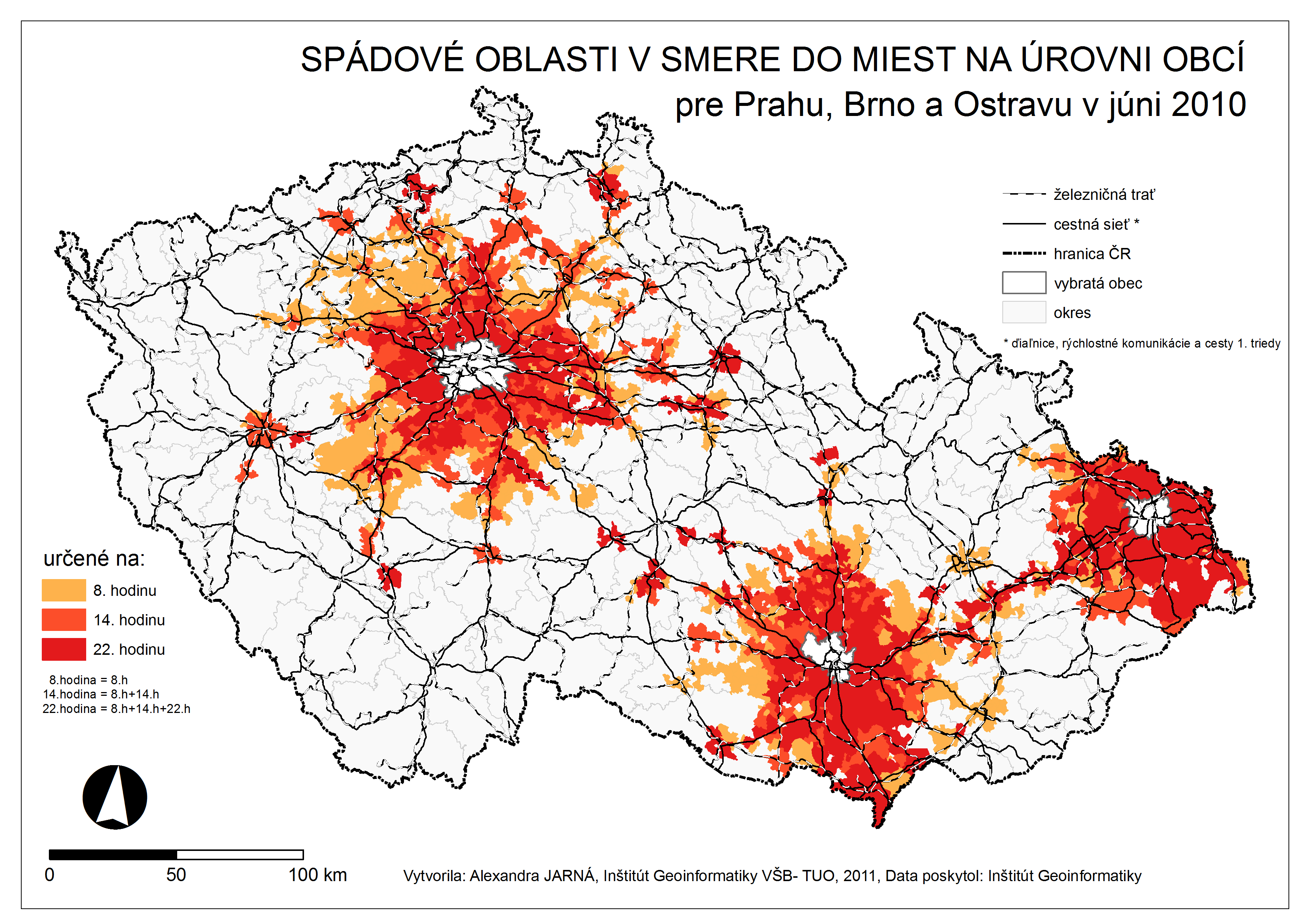 VÝSLEDOKAUTOMATIZAVANÉHO VYHĽADÁVANIA
Dátum vyhľadávania:
     22. 6. 2010 (utorok)

so zmenou definovania úrovne vyhľadávania sa počet existujúcich spojení mení.
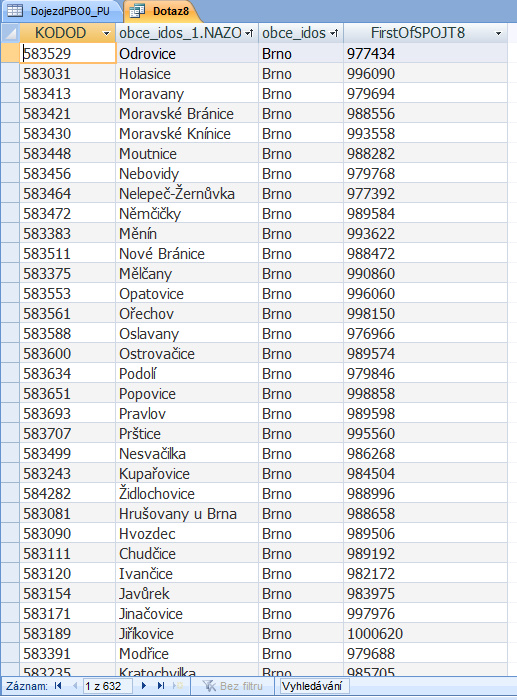 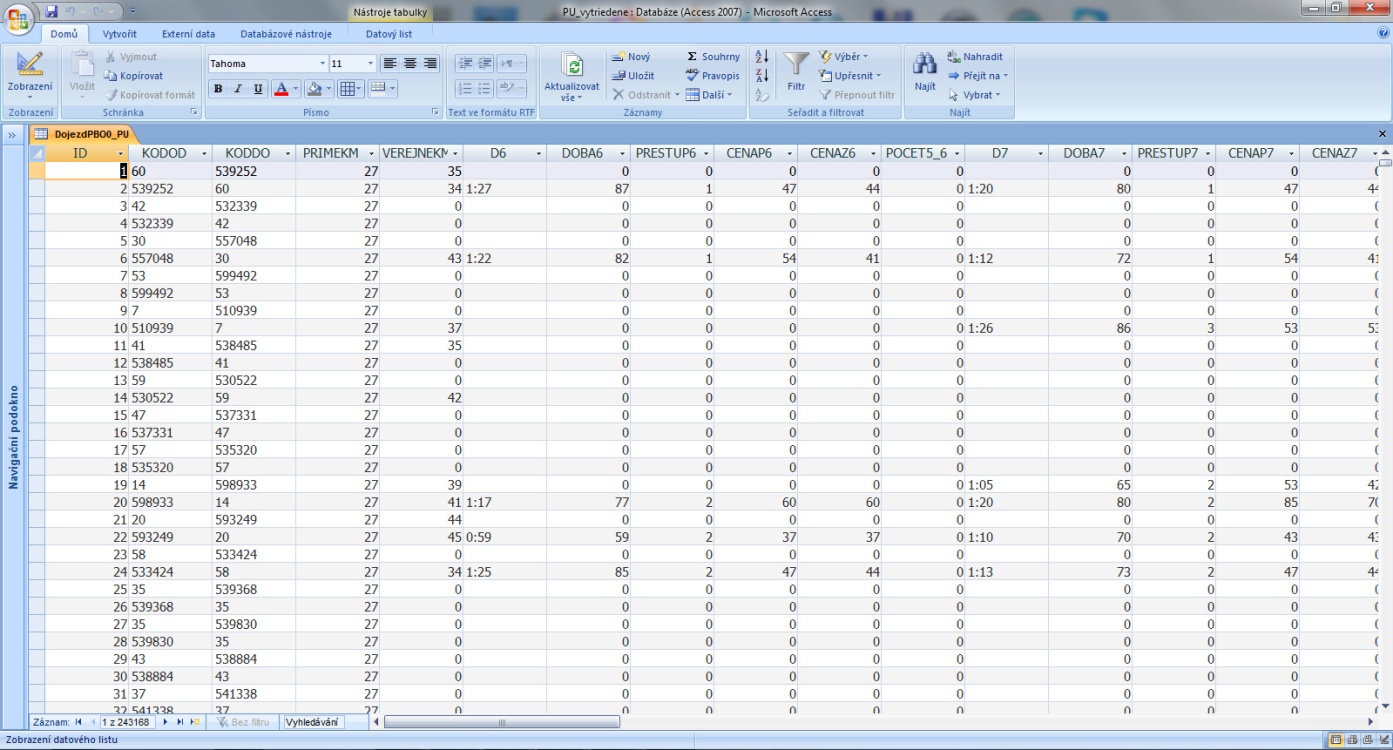 PRIESTOROVÝ STRED
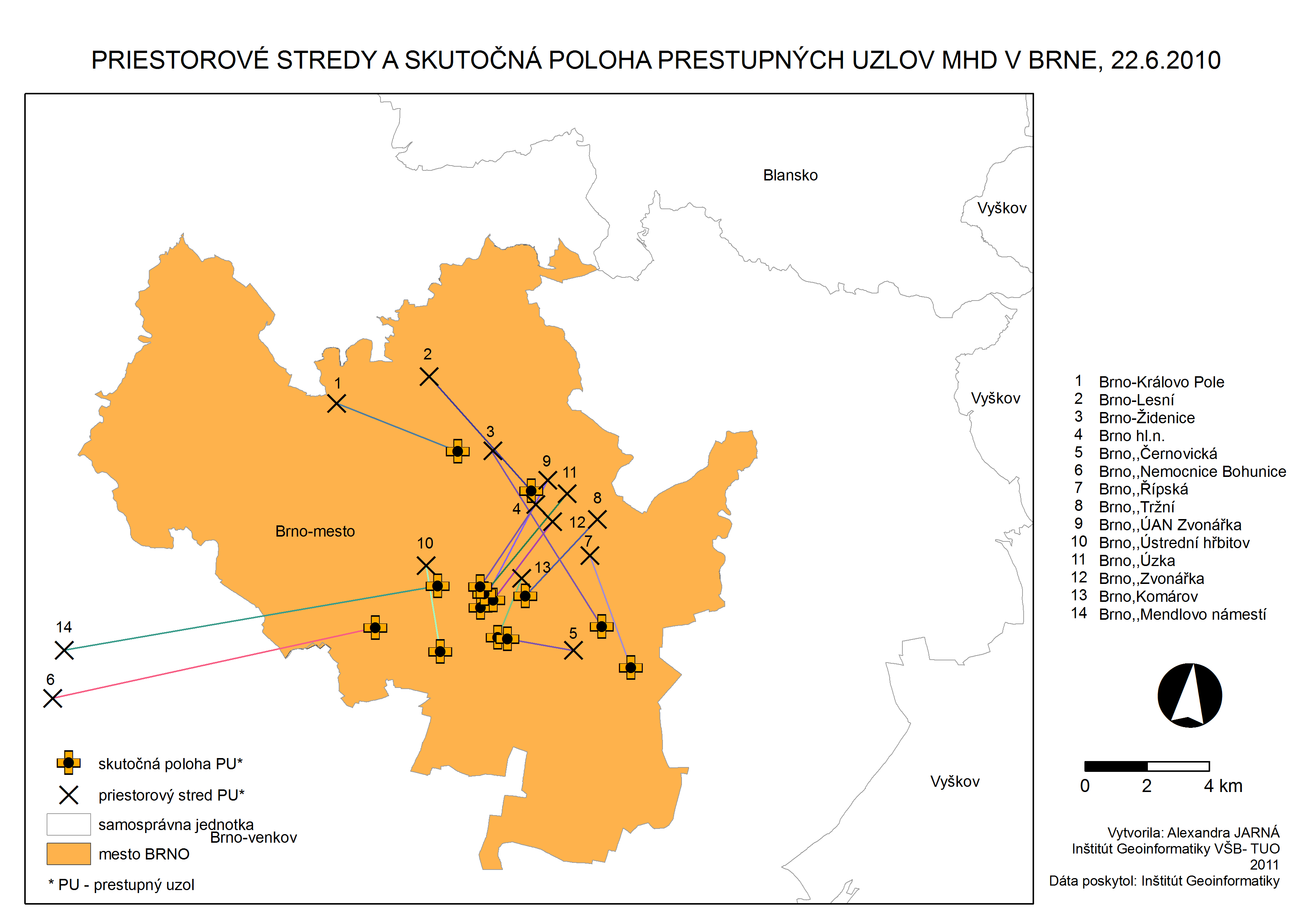 Stred leží na priemere súradníc X a Y
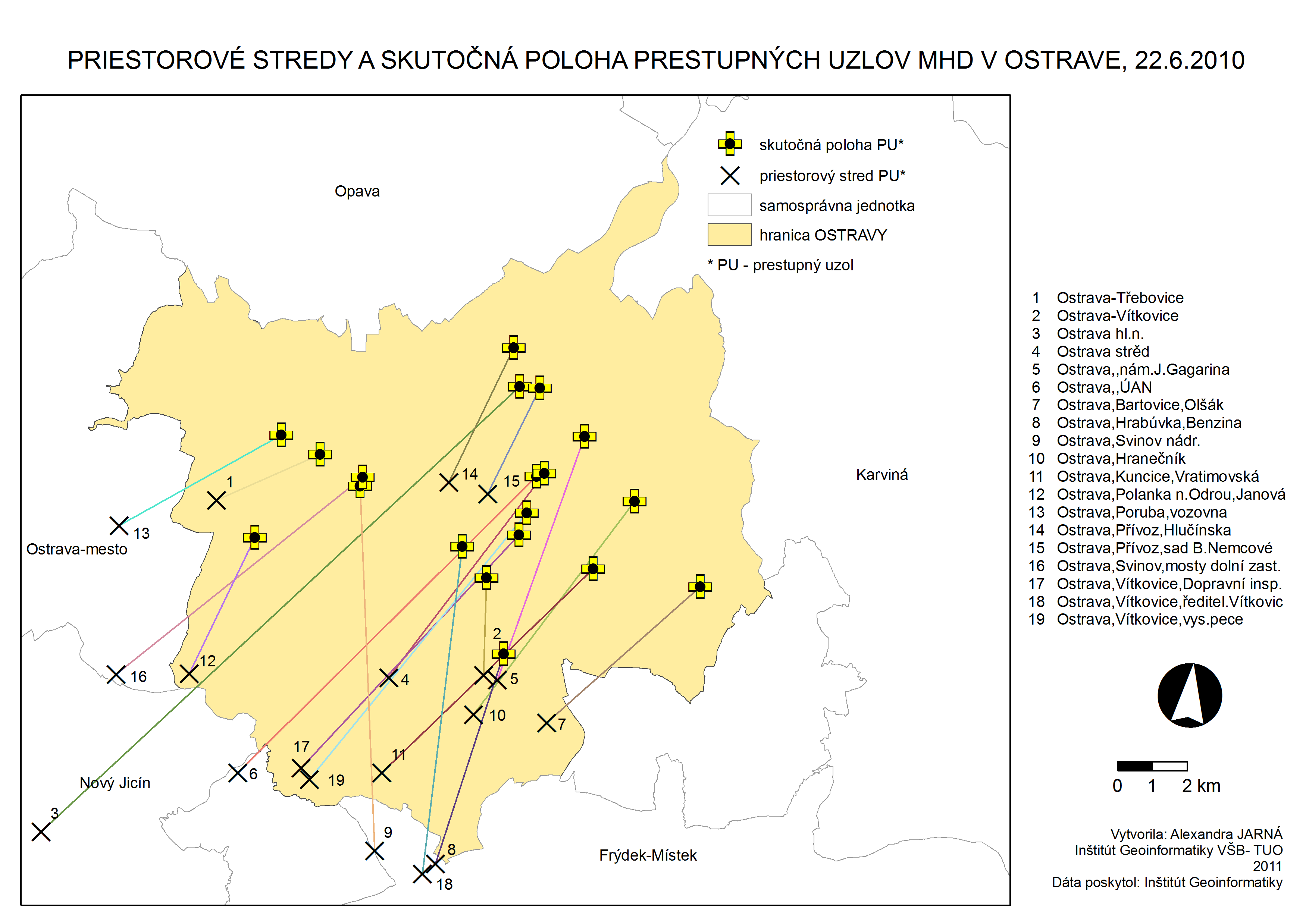 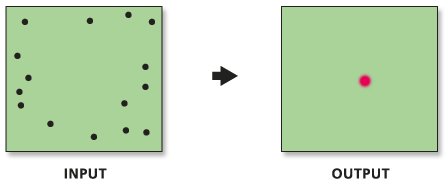 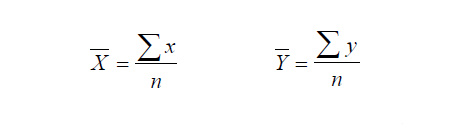 POUŽITÁ LITERATÚRA
Rodrigue, J.-P., Comtois, C., Slack, B. (2006): The Geography of Transport Systems. Routledge; 1 edition, 296 p., 978-0415354417. 
Šedenková, M., Ivan, I., Inspektor, T., Horák, J. (2010): Analýza potenciálu dojíždky do zamestnání VLD pro cásti obcí v Ceské republice. In Sborník Sympozium GIS Ostrava 2009, Ostrava, 10 stran, ISBN 978-80-248-2171-9. 
Toušek, V., Kunc, J., Vystoupil, J. a kol. (2008): Ekonomická a sociální geografie. Plzen : Aleš Cenek. 411 s. ISBN 978-80-7380-114-4. 
Hruška-Tvrdý, L. a kol. (2010): Industriální město v postindustriální společnosti. Ostrava, 112s. ISBN 978-80-248-2172-6 
Hensher, David A.. Handbook of transport geography and spatial systems. Elsevier, 2004. 672 s.   ISBN 1593850557 dostupné na WWW: <http://books.google.cz/books?id=WMO06zpfUy8C&dq=related:ISBN1593850557&source=gbs_navlinks_s> 
Definice indikátorů pro projekty předkládané v rámci ROP NUTS II Jihozápad. 2009,   14 stran, pdf 
Boruta, T. (2010): Integrovaný systém verjn=e dopravy na Ostravsku. Ostrava, 7s., dostupné na WWW: http://www.mmr-vyzkum.cz/INFOBANKA/DownloadFile/38698.aspx
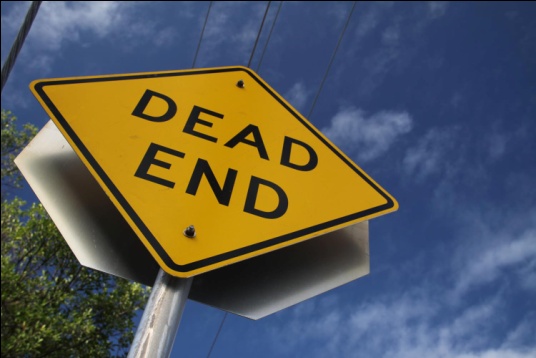 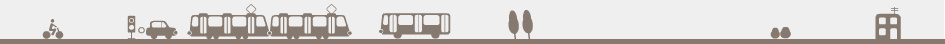 ĎAKUJEM ZA POZORNOSŤ
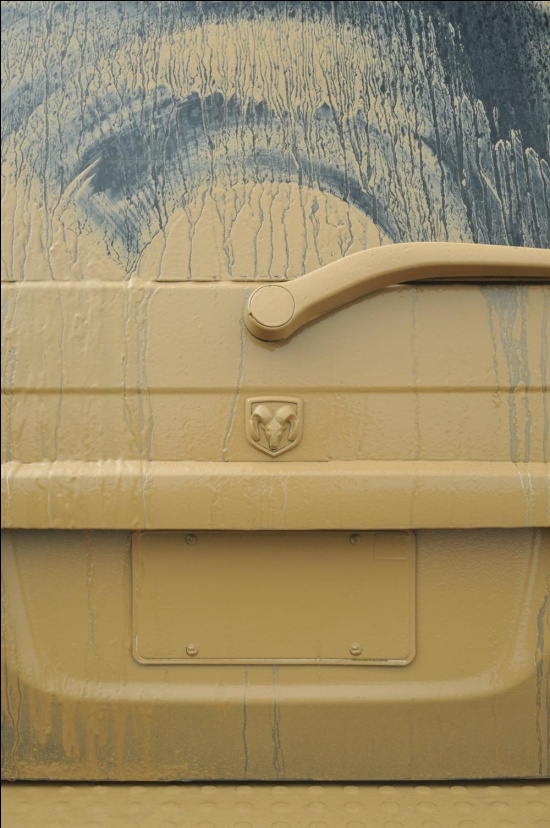 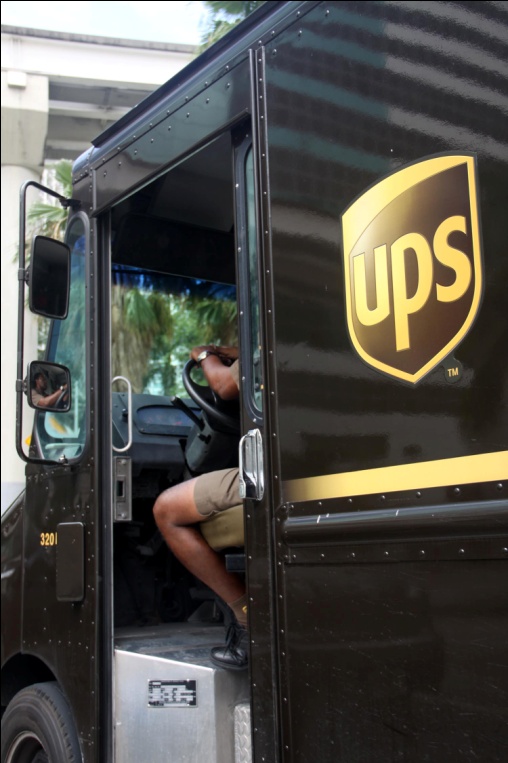 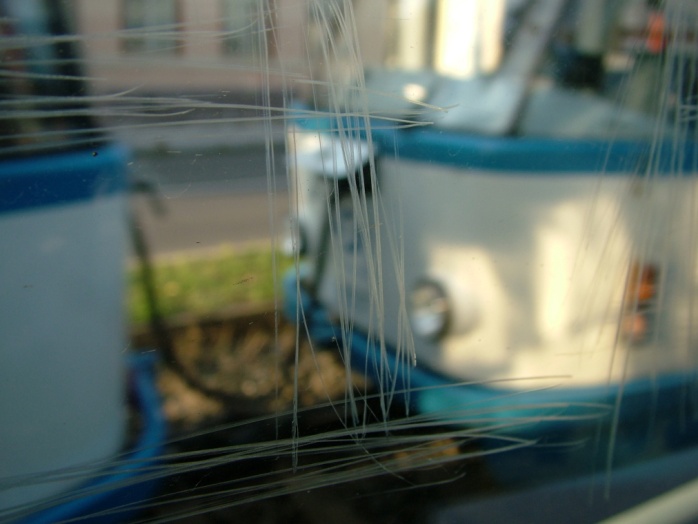 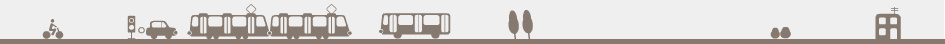